মাল্টিমিডিয়া ক্লাসে স্বাগতম
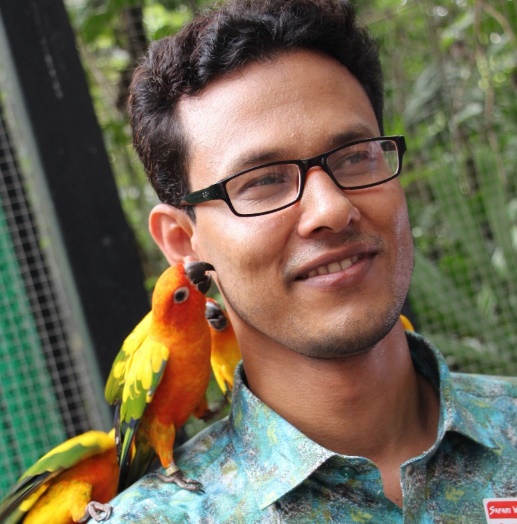 পরিচিতি
নামঃফেরদৌস ওয়াহিদ 
সহকারী শিক্ষক(বিজ্ঞান)
মাধবপুর পাইলট উচ্চ বিদ্যালয় 
মাধবপুর হবিগঞ্জ 
মোবাইলঃ০১৭১০১৯৬৪০২ 
ইমেইলঃferdauswahid402@gmail.com
শ্রেণীঃ নবম/দশম  
শিক্ষার্থী সংখ্যাঃ ৪০ জন 
বিষয়ঃ জীব বিজ্ঞান
অধ্যায়ঃ ২য় অধ্যায়  
পাঠঃ জীবকোষ ও টিস্যু    
সময়ঃ ৪০ মিনিট
ferdauswahid402@gmail.com
কিসের ছবি দেখছ?
কোষের প্রাণকেন্দ্র কাকে বলে?
নিউক্লিয়াসকে
আমাদের আজকের পাঠ ---
নিউক্লিয়াসের গঠন
শিখনফল
আজকের পাঠ শেষে শিক্ষার্থীরা ---
ক) নিউক্লিয়াসের বিভিন্ন অঙ্গের নাম বলতে পারবে,
খ) নিউক্লিয়াসের গঠন ব্যাখ্যা করতে পারবে,
গ) ক্রোমোজোমের গঠন ব্যাখ্যা করতে পারবে।
নিউক্লিয়ার মেমব্রেন
নিউক্লিয়ার রন্ধ্র
নিউক্লিওপ্লাজম
ক্রোমোজোম
নিউক্লিওলাস
একক কাজ
নিউক্লিয়াসের বিভিন্ন অংশ চিহ্নিতকরণসহ ছবি অংকন কর।
এটি হল নিউক্লিয়ার মেমব্রেন,
এটি নিউক্লিয়াসকে ঘিরে রাখে।
নিউক্লিয়ার ঝিল্লি দুই স্তরবিশিষ্ট হয়।
নিউক্লিয়ার ঝিল্লি লিপিড ও প্রোটিন দিয়ে গঠিত।
এই ঝিল্লি সাইটোপ্লাজম থেকে নিউক্লিয়াসের বস্তুগুলোকে পৃথক রাখে।
নিউক্লিয়ার ঝিল্লির গায়ে যে ছোট ছোট ছিদ্র থাকে তাকে নিউক্লিয়ার রন্ধ্র বলে।
এই ছিদ্রের মাধ্যমে নিউক্লিয়াস ও সাইটোপ্লাজমের মধ্যে বিভিন্ন গ্যাসীয় পদার্থ চলাচল করে।
নিউক্লিয়ার ঝিল্লির মধ্যে জেলির মত বস্তু থাকে যাকে নিউক্লিওপ্লাজম বলে।
নিউক্লিওপ্লাজমের মধ্যে নিউক্লিক এসিড, প্রোটিন, উৎসেচক এবং খনিজ লবণ থাকে।
নিউক্লিওপ্লাজমে মধ্যে ক্রোমোজোমের সাথে যে গোলাকার কৃষ্ণবস্তু থাকে তাকে নিউক্লিওলাস বলে।
নিউক্লিওলাস আর এন এ ও প্রোটিন দিয়ে তৈরি। এরা রাইবোজোম সংশ্লেষণ করে থাকে।
নিউক্লিয়াসের মধ্যে সুতার মত পেচানো জালিকা থাকে যাকে নিউক্লিয়ার রেটিকুলাম বা ক্রোমোজোম বা ক্রোমাটিন জালিকা বলে।
জোড়ায় কাজ
নিউক্লিয়াসের গঠন ব্যাখ্যা কর।
স্যাটেলাইট
গৌণ কুন্ডলী
ক্রোমোনেমাটা
ধাত্র
সেন্ট্রোমিয়ার
ক্রোমোজোম
কোষ বিভাজনের সময় ক্রোমোজোমগুলো মোটা ও খাটো হয়।তখন তাদের আলাদাভাবে দেখা যায়।
ক্রোমোজোমে জিন থাকে যা বংশগতির গুণাবলী এক প্রজন্ম থেকে অন্য প্রজন্মে বহন করে।
প্রত্যেকটি জীবে ক্রোমোজোম সংখ্যা নির্দিষ্ট থাকে।    
বংশধারা বহন করাই জীনের কাজ।
দলীয় কাজ
ক্রোমোজোম ছাড়া জীবের বংশগত বৈশিষ্ট্য এক প্রজন্ম থেকে আরেক প্রজন্মে স্থানান্তর অসম্ভব-উক্তিটি বিশ্লেষণ কর।
মূল্যায়ন
নিউক্লিয়াস কী? 
নিউক্লিয়াসকে কোষের  প্রাণকেন্দ্র বলা হয় কেন?
নিউক্লিয়ার মেমব্রেন কি দ্বারা গঠিত?
নিউক্লিওপ্লাজম কাকে বলে?
নিউক্লিওলাস কী?
ক্রোমোজোম কাকে বলে? 
ক্রোমোজোমের কাজ কী?
বাড়ির কাজ
তোমার বাসার পরিত্যক্ত বস্তু ব্যবহার করে নিউক্লিয়াসের একটি মডেল তৈরি করতে হবে।
ধন্যবাদ সবাইকে